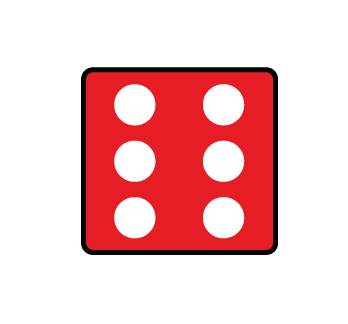 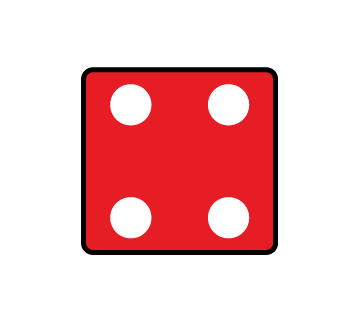 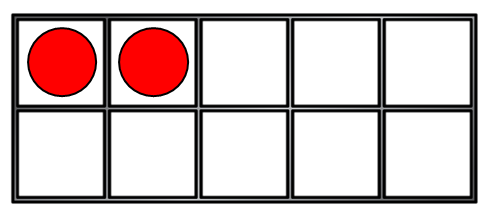 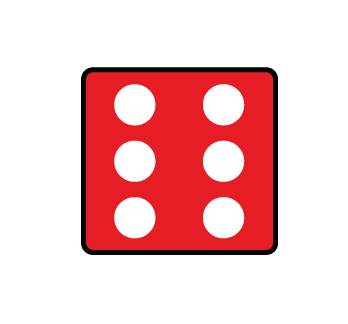 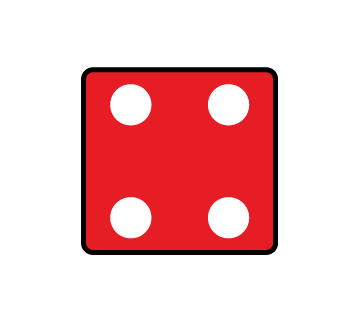 10
3
9
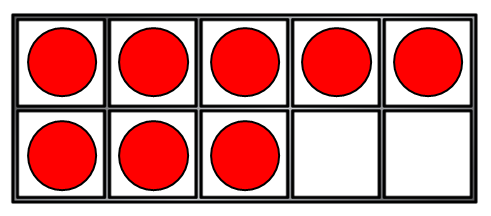 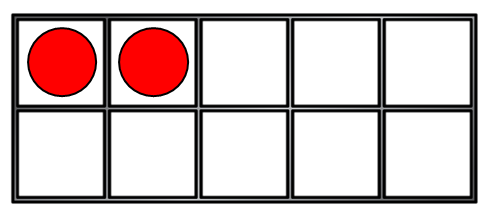 8
Making 10
Amir and Eva are practising their number bonds to 10
You need … more!
6
I have…
4
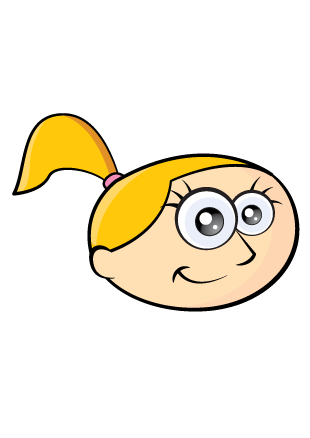 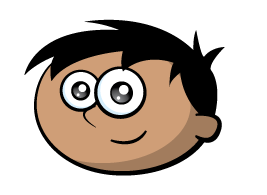 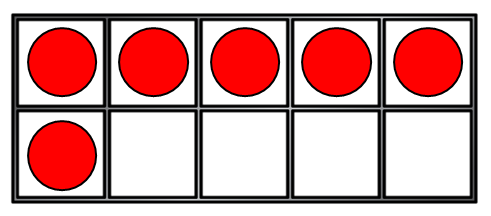 Making 10
Amir and Eva are practising their number bonds to 10
You need … more!
3
I have…
7
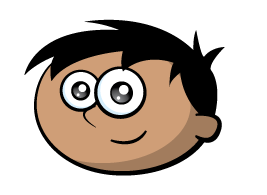 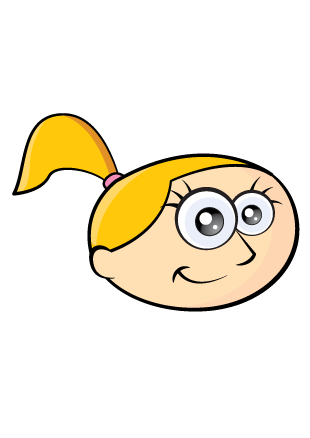 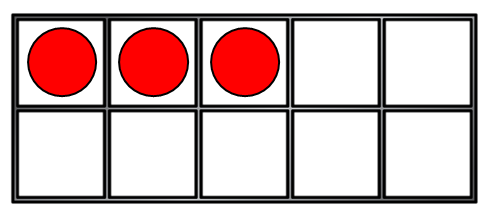 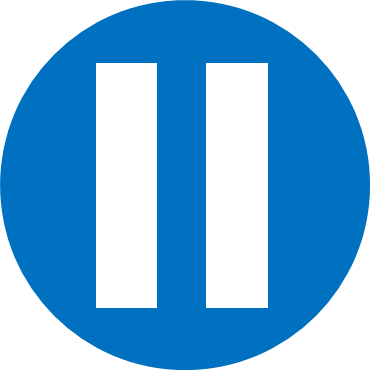 Have a think
Making 10
Amir and Eva are practising their number bonds to 10
You need … more!
8
I have…
2
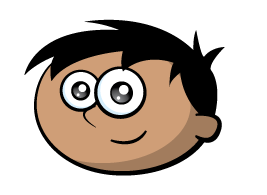 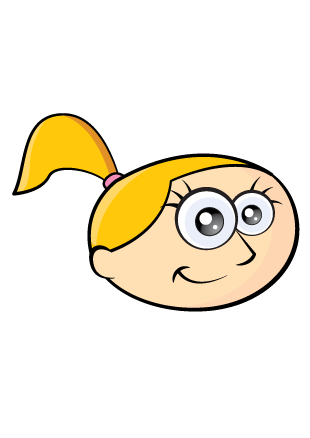 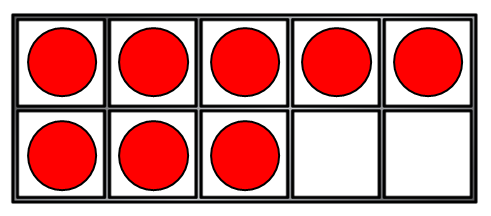 Let’s do some addition using a number line!



3 + 16 = ___
Let’s do some addition using a number line!



3 + 16 = 19
That took a long time and a lot of jumps!
Did you know that addition can be done any way round?



3 + 16 is the same as 16 + 3
Let’s try!
Solve this question using a number line.


16 + 3 = __
Let’s try!
Solve this question using a number line.


16 + 3 = 19
That was much quicker as we had to do less jumps!

We were still adding 3 and 16 together.

It’s usually better to start with the largest number to solve an addition.
Let’s try!


2 + 12 =

That would be a lot of jumps, so lets start with the largest number. Let’s swap the numbers around.

12 + 2 =
Let’s try!


2 + 12 = 14

That would be a lot of jumps, so lets start with the largest number. Let’s swap the numbers around.

12 + 2 = 14
Let’s try some more using our number lines.
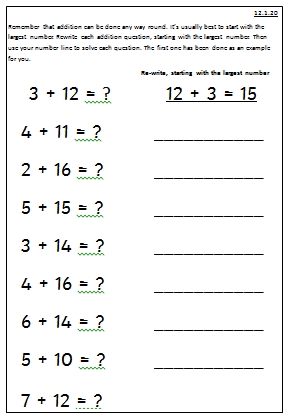